同訓異字クイズ６年生
同訓異字クイズに挑戦！
同じ訓読みでも意味が違う漢字を正しく選びましょう！
問題①修めると治める　②収めると納める
　　③表すと現す　④治すと直す
　　⑤敗れると破れる
①部屋が　　　かい
１
②　　　 かいスープを飲む
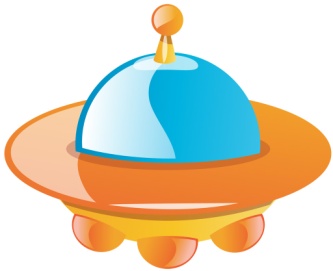 □の中に正しい漢字をいれよう！
あたた
温
温
×
あたた
暖
①部屋が　　　かい
１
②　　　 かいスープを飲む
□の中に正しい漢字をいれよう！
あたた
温
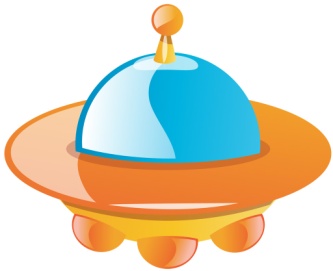 ○
あたた
暖
①部屋が　　　かい
１
②　　　 かいスープを飲む
○
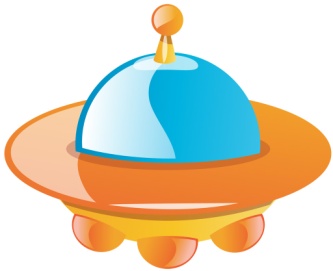 □の中に正しい漢字をいれよう！
あたた
温
あたた
暖
手や舌などの体の部分や心で感じるとき
体全体で感じることや気温を表す時
２
①災害に　　　える
②お墓に花を　　　　
　　　　　　える
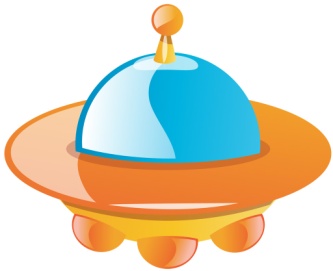 □の中に正しい漢字をいれよう！
そな
修
供
供
×
備
そな
２
①災害に　　　える
②お墓に花を　　　　
　　　　　　える
□の中に正しい漢字をいれよう！
そな
供
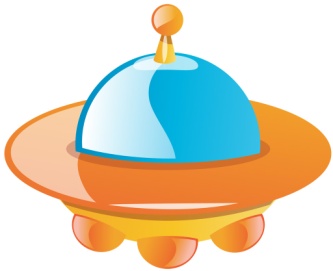 ○
備
そな
２
①災害に　　　える
②お墓に花を　　　　
　　　　　　える
○
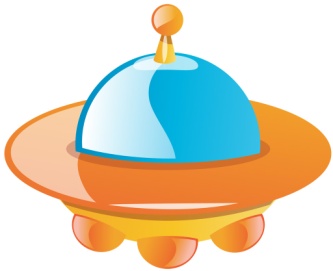 □の中に正しい漢字をいれよう！
そな
供
備
そな
神仏などに何かを用意して差し上げるの意味
用意する、前もって準備する
３
①黒板の字を
　　　す
②鏡に姿を
　　　す
×
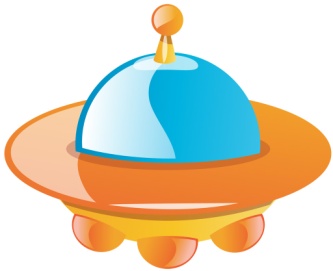 □の中に正しい漢字をいれよう！
うつ
うつ
修
映
映
写
３
①黒板の字を
　　　す
②鏡に姿を
　　　す
○
□の中に正しい漢字をいれよう！
うつ
うつ
映
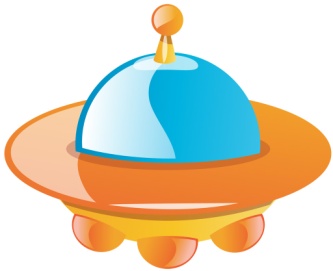 写
３
①黒板の字を
　　　す
②鏡に姿を
　　　す
○
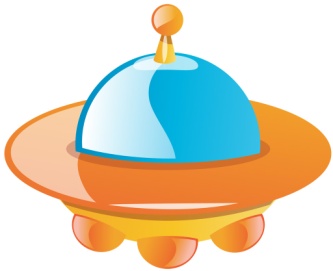 □の中に正しい漢字をいれよう！
写
うつ
うつ
映
画像を再生する。
投影する。反映する。
そのとおりに書く。画像として残す。
透ける。
４
①身長が　　　びる
②遠足が　　　びる
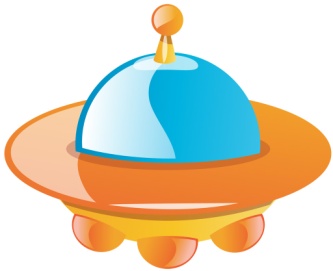 □の中に正しい漢字をいれよう！
修
延
延
×
伸
の
の
４
①テレビを　　　 す
②病気を　　　 す
□の中に正しい漢字をいれよう！
治
○
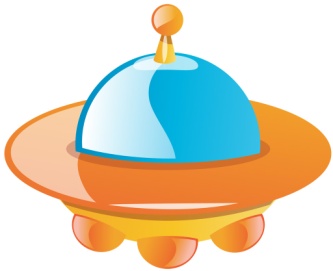 直
なお
なお
４
①テレビを　　　 す
②病気を　　　 す
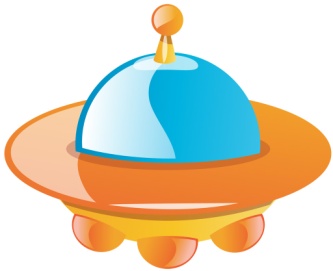 □の中に正しい漢字をいれよう！
治
もとの状態にするの意味
治療する、健康な状態にする
○
なお
直
なお
５
①布が　　　 れる
②試合に 　　　 れる
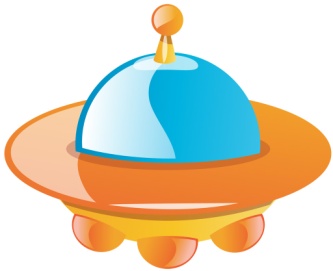 □の中に正しい漢字をいれよう！
修
敗
敗
×
やぶ
破
やぶ
５
①布が　　　 れる
②試合に 　　　 れる
□の中に正しい漢字をいれよう！
敗
○
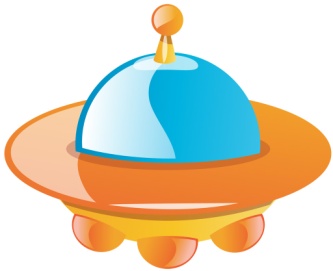 やぶ
破
やぶ
５
①布が　　　 れる
②試合に 　　　 れる
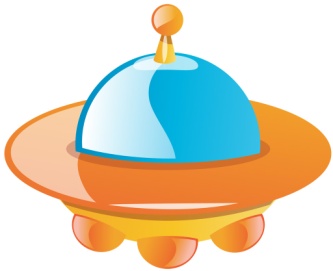 □の中に正しい漢字をいれよう！
敗
物が壊れる、物事に失敗する
試合に負ける、敗退する
○
破
やぶ
やぶ